Unit 31
Who, what , which
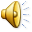 who
به معنای چه کسی
Who are you going to visit ?
i’m going to visit my sister.
Who did Jane invite to her party ?
She invited her friends.
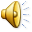 what
به معنای چه و یا چه چیزی
What did you eat last night ?
I ate sandwich.
What does she buy ?
She buys bread.
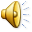 which
به معنای کدام. و انتخاب از بین دو چیز مد نظر هست
.which car will you buy , the Fiat or the Ford? 
I  want to buy Fiat.
Which  shirt do you prefer , the red one or the 
Blue one ? The red one
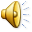 test
1……… song do you prefer, Rock or  Classic ?
A. when   b. what   c. which    d. who
2……….. Did you eat last night ? Fish
A. who     b.  Where    c. what    d. which
3. ………… do you visit at the airport ? My uncle
A. who     b. what    c. which     d. when
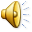 تمرینات مهم
Practices  A , B
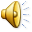